DINE IN - TAKE OUT

THE
BOUDINGAIT
BAR & RESTAURANT


EST. 2012
To Start
Burger Bar
The Main Event
Baked Potatoes
On The Side
Your choice of Prime Steak or Chicken Fillet Breast Burgers
All served with Chips, Lettuce, Tomato, Side Salad & our Tangy Burger Sauce

CLASSIC BURGER                                 11.25
Served just as it is

CHEESEBURGER                                   12.25
Topped with Grated Mature-Cheddar

CHEESE & BACON BURGER               13.25
Topped with Bacon and Grated Mature-Cheddar

HALLOUMI BURGER V                         11.25
Grilled Halloumi with Sweet Chilli Sauce

THE McBOUDINGAIT BURGER         13.25
Topped with Haggis and Bacon

THE SLOPPY JOE BURGER                  12.95
Topped with Chilli and Jalapenos

CAJUN CHICKEN FILLET BURGER V   14.95
Chicken Fillet rubbed with Cajun Spices 
and Pan Fried
SOUP OF THE DAY                                 5.25
Served with Ciabatta & Butter

TEMPURA PRAWNS                              6.50
With Sweet Chilli Sauce & House Salad

CHICKEN LIVER PARFAIT                      5.95
Served with Oatcakes or Toast, House Salad 
and Chutney

BAKED CAMEMBERT V                         6.50
With Rosemary & Garlic, served with Ciabatta & House Salad
ADD Red Onion Chutney                                1.00

HAGGIS FRITTERS                                  5.25
Beer Battered Haggis Fritters, served with Chutney & House Salad
ADD Peppercorn Sauce                                  3.00

LOADED NACHOS/CHIPS                     
Crispy Nachos or Steak Cut Chips topped with Cheese, Jalapenos, Sour Cream & Salsa
“Two” Share                                                      8.95
ADD Chilli or 5 Bean Chilli V                           3.00
ADD Haggis                                                        2.00
Tomahawk Steak
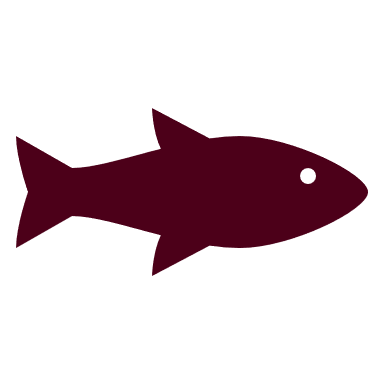 WE DON’T SERVE FAST FOOD

WE SERVE FRESH FOOD AS FAST AS WE CAN
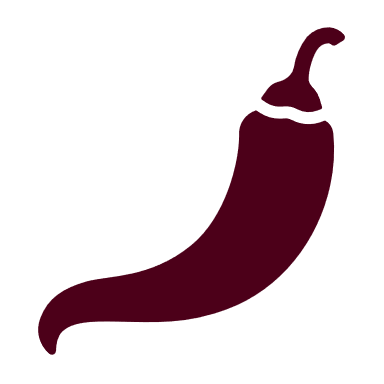 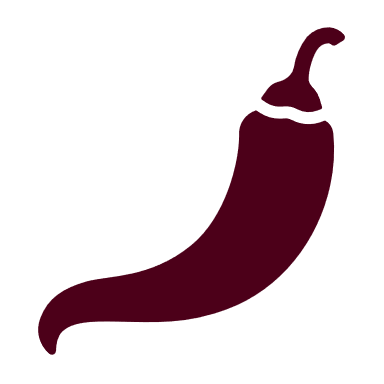 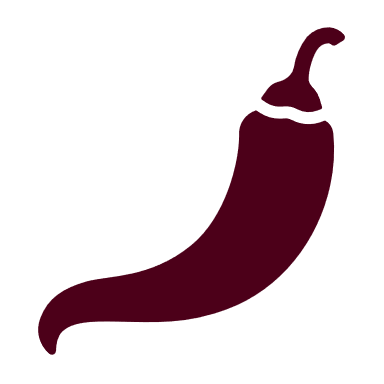 SIDE SALAD                                             2.95
BOWL OF CHIPS                                     3.00
BOWL OF CHIPS & CHEESE                  4.50
SEASONAL VEGETABLES                      3.00
ONION RINGS                                         3.50
GARLIC BREAD                                       2.95
CHEESY GARLIC BREAD                        3.50
SWEET POTATO FRIES                          3.50
CAJUN FRIES                                           3.25
RICE                                                          2.25
PEPPERCORN SAUCE                            3.50
SWEET CHILLI SAUCE                            1.00
GARLIC MAYONNAISE                          1.00
MACARONI CHEESE	             4.50
HAGGIS BON BONS		             4.50
SOUR CREAM                                         1.00
RED ONION CHUTNEY                          1.00
STEAK & ALE PIE                                  16.95
Our special Tender Beef recipe. Slow cooked the traditional way, topped with Puff Pastry. Served with a choice of Potatoes or Chips & Seasonal Vegetables


MACARONI CHEESE                            11.50
Creamy Macaroni Cheese, served with Chips & Side Salad
ADD Cherry Tomatoes                                    1.00
ADD Bacon Bits                                                 1.50
ADD Haggis                                                        1.50
ADD Jalapenos                                                  0.75


CAJUN CHICKEN                                   15.25
Pan fried Chicken Breast Fillet marinaded in Cajun spices & served with Steak Cut Chips & House Salad
ADD Sour Cream                                              1.00


FISH & CHIPS                                        16.50
Fresh East Neuk beer battered, or breaded Haddock, served with Chips and your choice of Mushy Peas, Garden Peas, or House Salad
Add Chef’s Tartare Sauce optional             1.00


LENTIL & FIVE BEAN CHILLI               10.95
Served with Rice, and Cheese & Sour Cream on the side


CHICKEN GOUJONS                             15.95
Your choice of Beer Battered or Breaded. 100% Chicken Breast Strips, deep fried & served with Sweet Chilli Dipping Sauce or Garlic Mayonnaise, Chips & House Salad


CHILLI CON CARNE                              11.95
Served with Rice & Cheese, Guacamole and Sour Cream on the side
Go ½ & ½ and add Chips                                2.25


WHOLETAIL SCAMPI & CHIPS          14.95
Served with Chips and your choice of Mushy or Garden Peas, or House Salad
Contains Fish or Prawns
Gluten Free
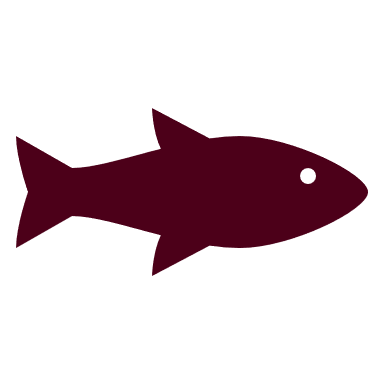 Be Careful, some of our Food is Hot and Spicy
V Vegetarian  VE Vegan
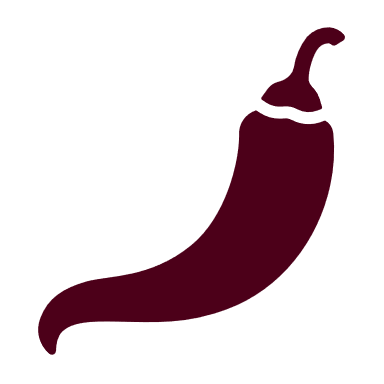 BAKED POTATO                                      8.95
Served with House Salad and 2 fillings of your choice:

Baked Beans
Cheese
Chilli or 5 Bean Chilli V
Tuna Mayonnaise
Haggis

Add more toppings!  Check out our sides or ask your server for options
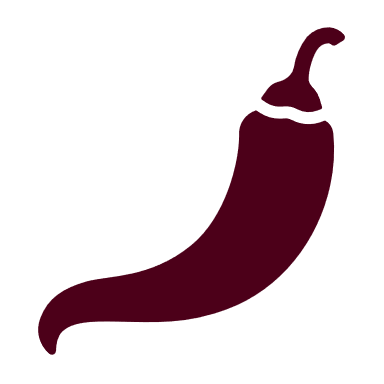 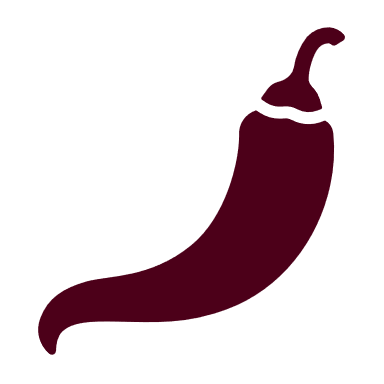 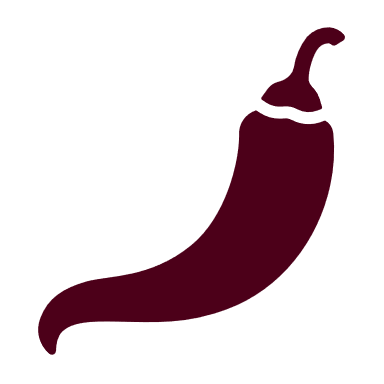 48 Hour Pre-Order Required Please              

For TWO  79.00

The ULTIMATE Steak, succulent & full of flavour

Our Head Chef’s very own Tomahawk Steak, with an overload of trimmings

Served with Garlic Bread, Sweet Potato Fries, Garlic Mushrooms, Steak Cut Chips, Onion Rings, Chilli King-Prawns, Grilled Tomatoes, Side Salad and Peppercorn Sauce

Other steak options are available 


Turn over for more at the
BOUDINGAIT
A 10% discretionary service charge will be added to your bill.  
All gratuities go to Staff!
STICKY TOFFEE PUDDING                    5.95
Served with Cream and seasonal Berries

CHOCOLATE BROWNIE TORTE           6.50
Served with Cream, Custard or Vanilla Ice Cream

AFFOGATO                                              4.95
An Italian dessert of two scoops of Vanilla Ice Cream, covered with a shot of Espresso.
WHY NOT SWAP FOR HOT CHOCOLATE 

CHEESECAKE OF THE DAY                    6.50
Our Cheesecake of the day served with Cream & seasonal Berries  (see our specials board) 

LEMON MERINGUE PIE                        6.50
Served with Cream and seasonal Berries

Please ask your server for full Allergens
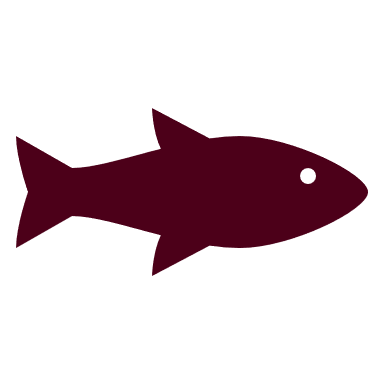 Something Sweet
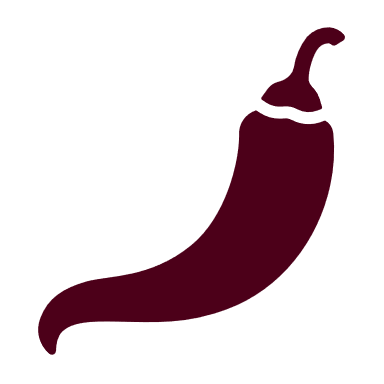 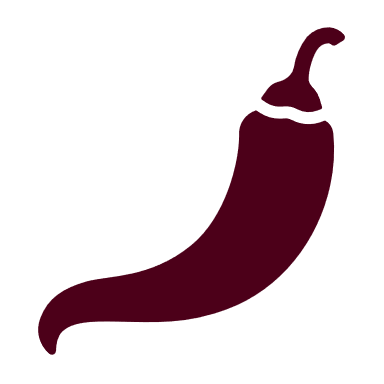 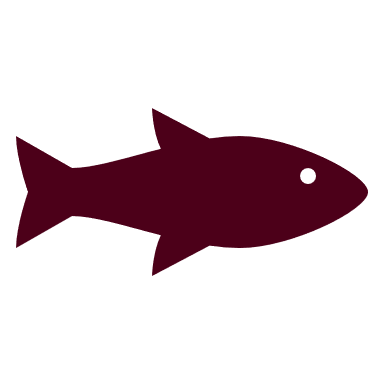 GF
GF  Option
GF  V
GF
GF
GF  Option
GF
GF  Option V
GF  & V Options
GF  Option
GF  V
GF  V
GF  VE
Gluten free Pasta, Bread & Oatcakes available  -  All our food is prepared daily; therefore, our menu is subject to availability  
All ingredients may not be listed so please let your server know about any allergies or special dietary requirements
Mains
Unlimited Drinks
Kids
 AT THE
BOUDINGAIT


Main meal, unlimited drinks,              Ice-cream & free lolly

8.95
MACARONI CHEESE & CHIPS V

FISH FINGERS & CHIPS                                   
Served with Garden Peas or Baked Beans

MARGHERITA PIZZA & CHIPS V

CHICKEN NUGGETS & CHIPS
Served with Garden Peas or Baked Beans

BEEF BURGER & CHIPS
Served with Garden Peas or Baked Beans

SPAGHETTI BOLOGNESE
CHOCOLATE or STRAWBERRY MILKSHAKE

BLACKCURRENT CORDIAL

ORANGE JUICE

MILK





VANILLA ICE CREAM, TOPPED WITH A CHOICE OF CHOCOLATE OR STRAWBERRY SAUCE

….AND A LOLLIPOP TO TAKE HOME
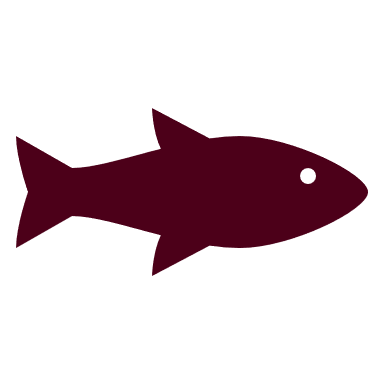 The Best Bit..
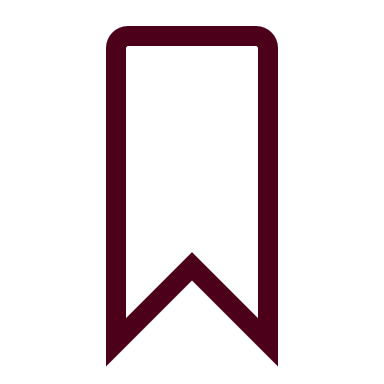 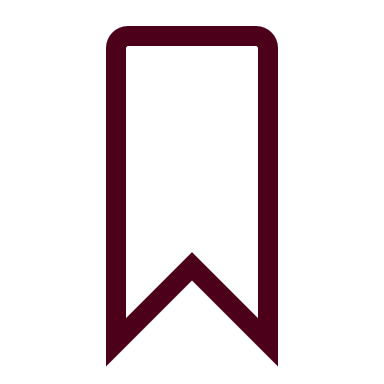 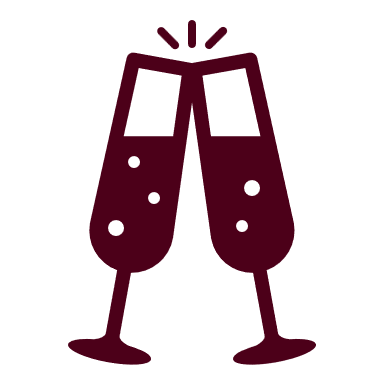 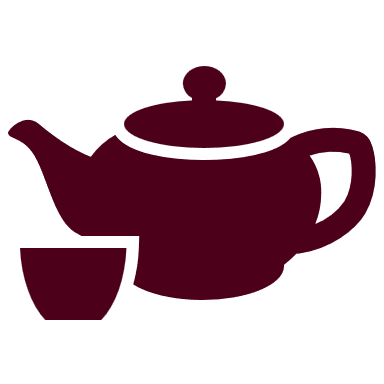 Afternoon TEA AT THE BOUDINGAIT
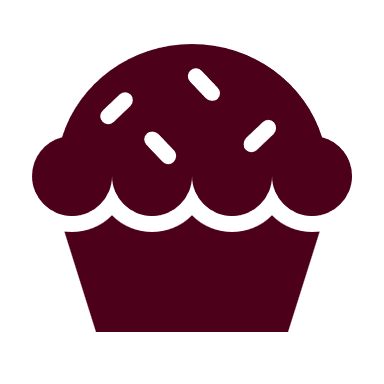 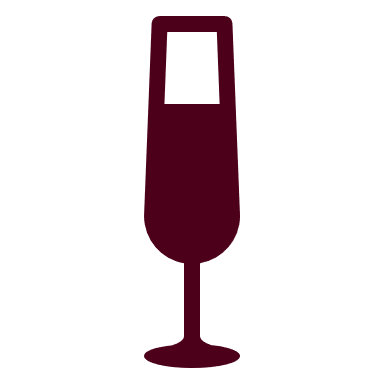 THURSDAY NIGHT
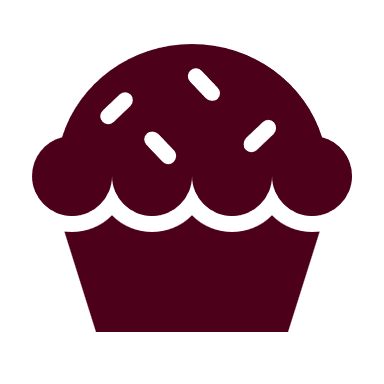 24 Hour Pre-Order Required Please, served 
Tuesday to Sunday 2:30pm to 5pm

Our vintage Afternoon Teas are served on two tiers

The first being a classic and contemporary selection of Sandwiches. The second has Homemade Scones, Clotted Cream & Jam, and a Seasonal Selection of Cakes and Tray Bakes

PER PERSON                                                               18.95
OR
Tea for Two with a Glass of Bubbles each            39.95
OR
Tea for Two with a 75cl Bottle of Prosecco          54.00
Choose ONE filling per person:

Fresh Cucumber & Minted Cream Cheese V
Honey Roast Scottish Ham & Tomato
Free Range Egg-Mayonnaise V
Roast Scottish Beef with Mustard Mayonnaise
Tuna & Mayonnaise
Scottish Cheddar and Chutney V

Finally, choose from a selection of the Finest Teas & Infusions from across the Globe

All served together with Homemade Scones, Clotted Cream & Jam and a Seasonal Selection of Cakes and Tray Bakes
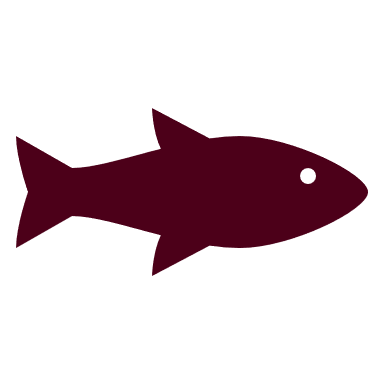 Contains Fish or Prawns
Gluten Free
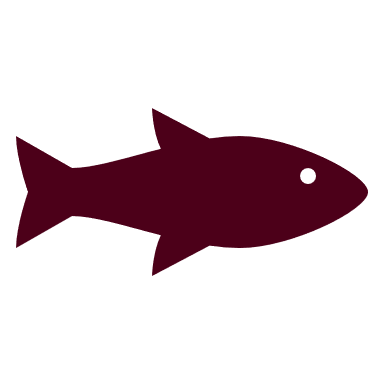 V Vegetarian  VE Vegan
Having a celebration?

Private hire, full event management & catering available

Email Lorna at 
boudingait@outlook.com
How was your visit to the Boudingait?

If you’ve been impressed with your service, please take a moment to share your experience on TripAdvisor.  As an independent, local business, we value your support.  

Thank you!
How Was Your Visit..?
PUB QUIZ
IT’S OUR PUB QUIZ & CARD BINGO EVERY THURSDAY 

Call us on 01334 208 310 to book for your chance to win Boudingait Gift Vouchers & Other Prizes…and more importantly, the accompanying bragging rights!!


Following the main event, we have Card Bingo for additional kudos and prizes!

5.00 entry per person, with complimentary nibbles, plenty of banter and lots of giggles!


JOIN US FOR DINNER beforehand and get 10% off all food!!

The evening starts promptly at 8pm, so please arrive at least 15 minutes beforehand
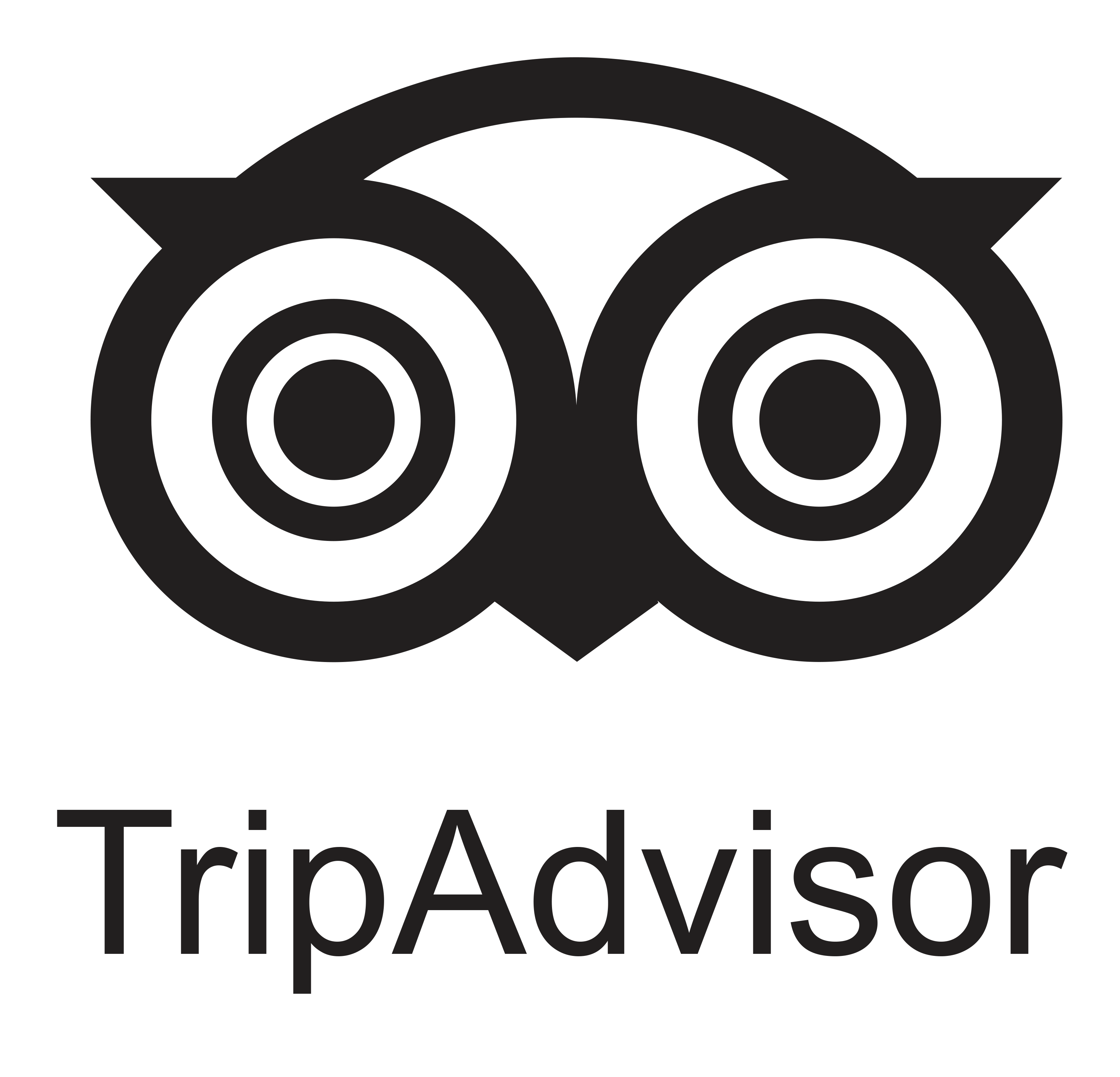 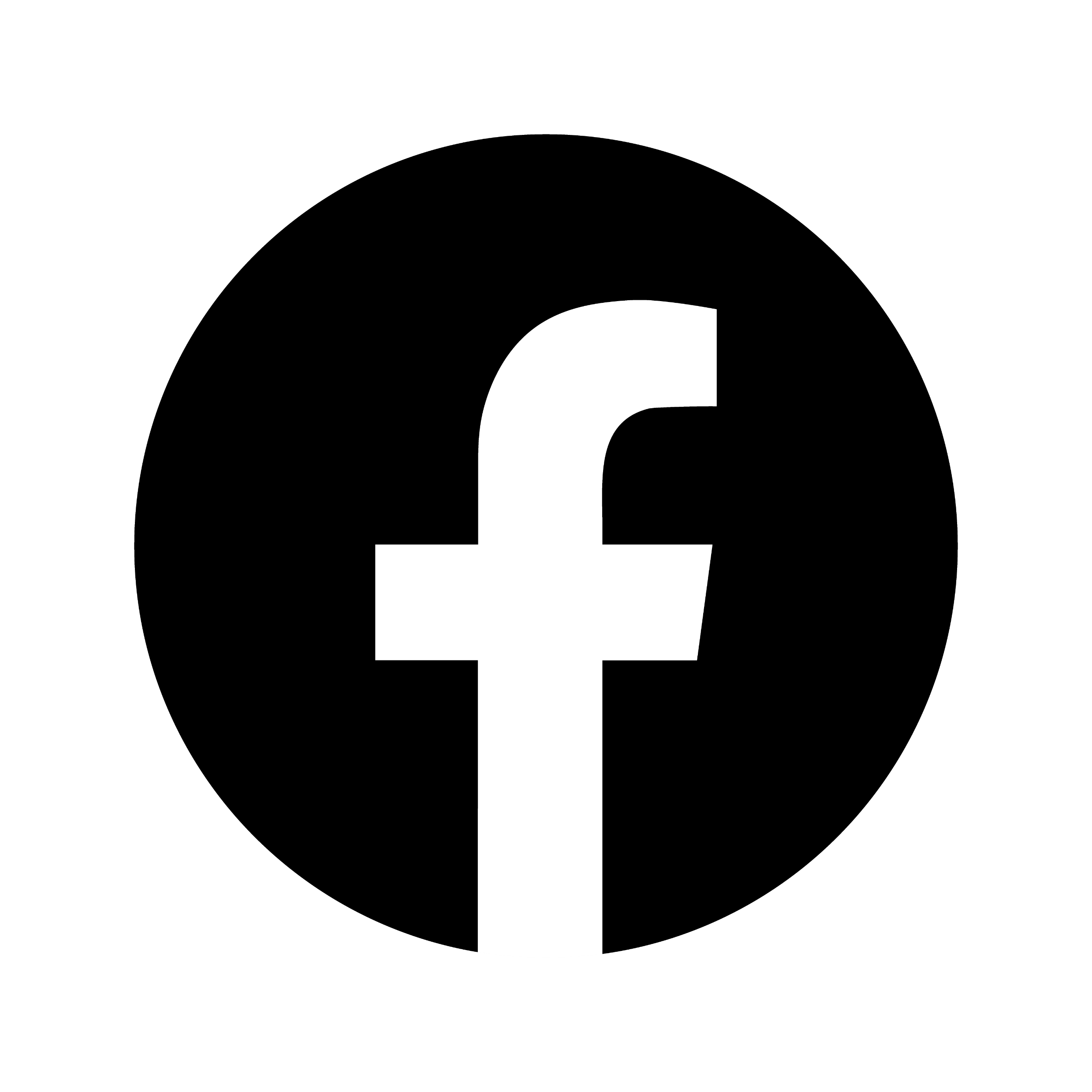 GF
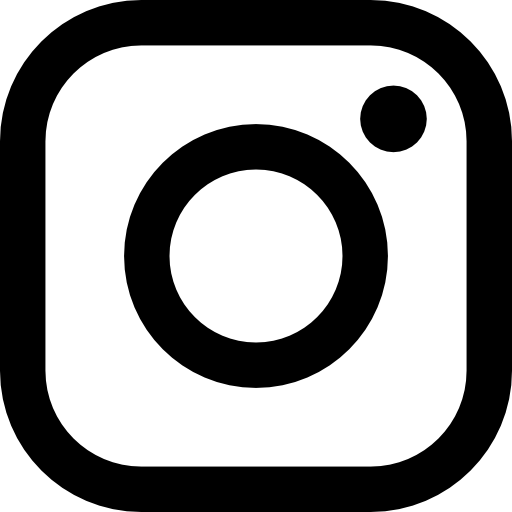 Where Are We:  The Boudingait, 43 Bonnygate, Cupar, Fife. KY15 4BU		Phone Us:	01334 208 310
When Are Open: Sunday to Thursday 12pm to 9pm, Friday & Saturday 12pm to 11pm	eMail Us:	boudingait@outlook.com
Gluten free pasta, bread & oatcakes available  -  All our food is prepared daily; therefore, our menu is subject to availability  
All ingredients may not be listed so please let your server know about any allergies or special dietary requirements